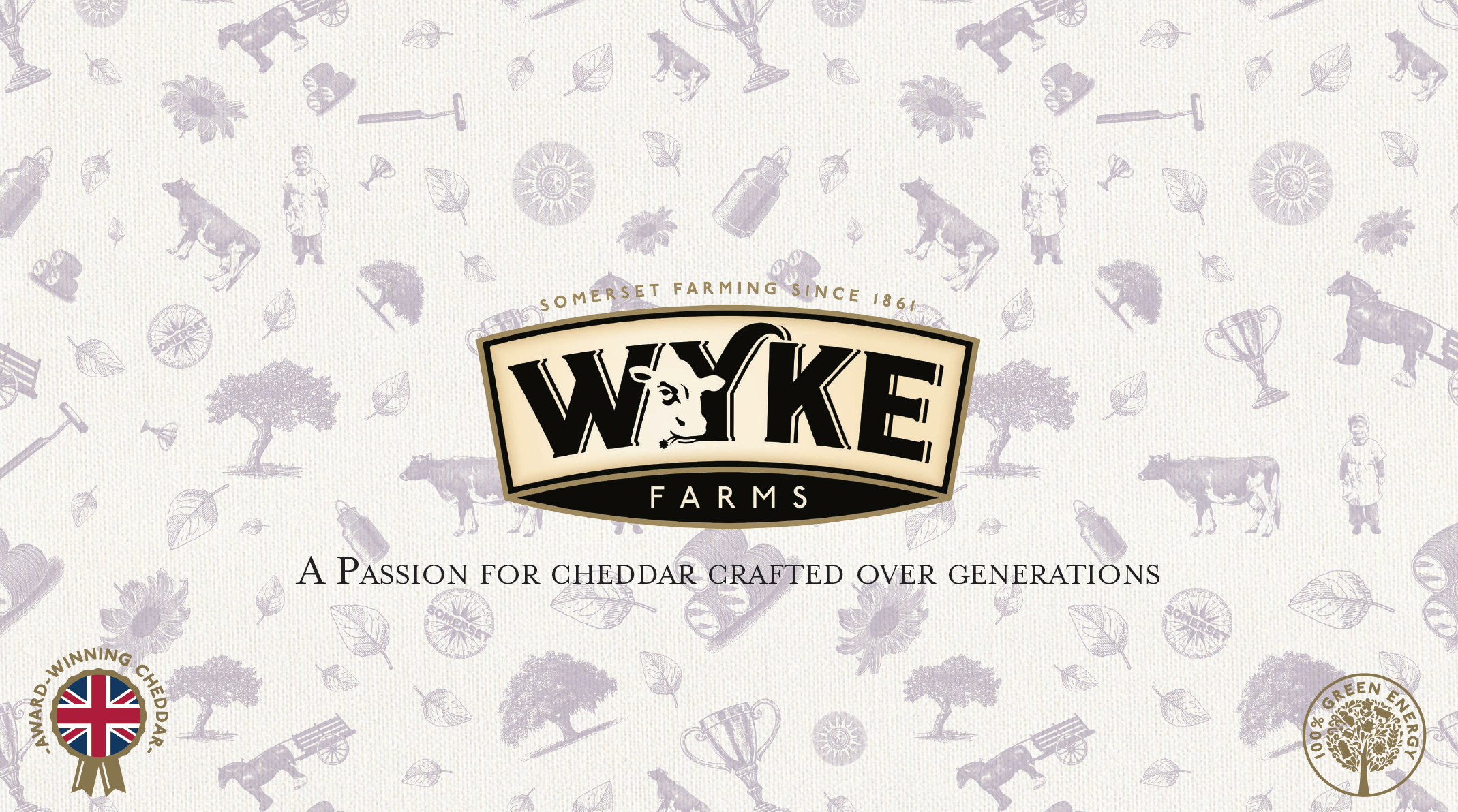 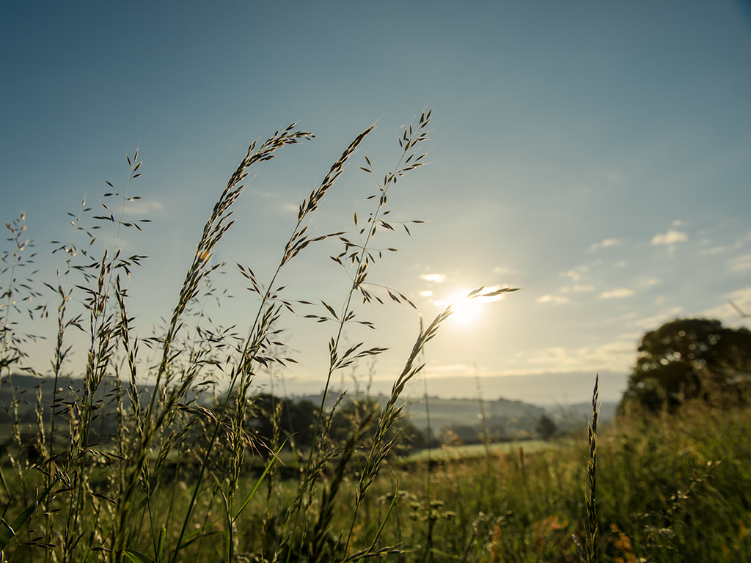 “ We wish to operate our business in a way that has minimal 
impact on the Somerset environment and to create a truly symbiotic relationship with the countryside that
 provides our food, our income and our home.”
Only 15 miles from the town of ‘Cheddar’
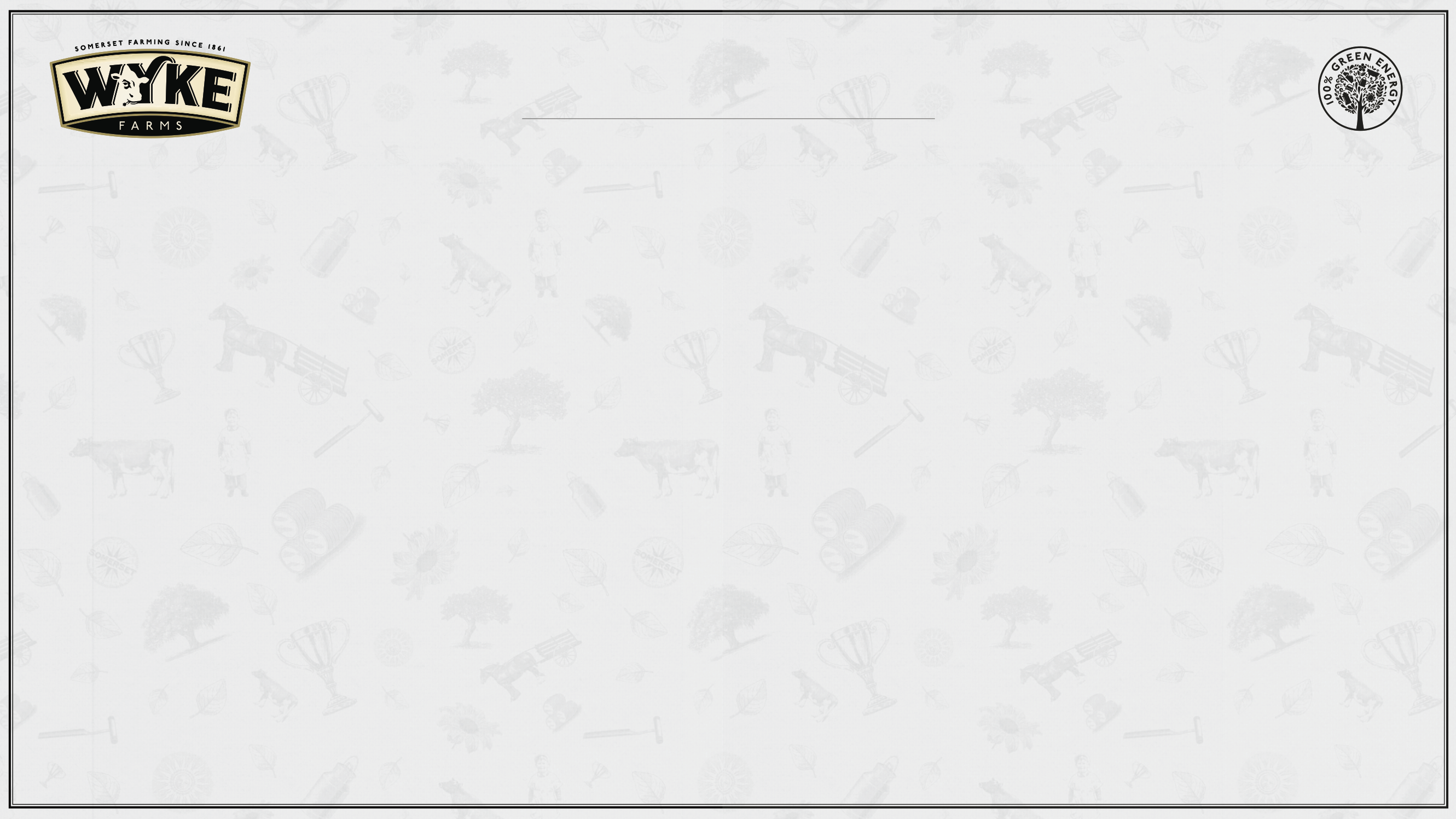 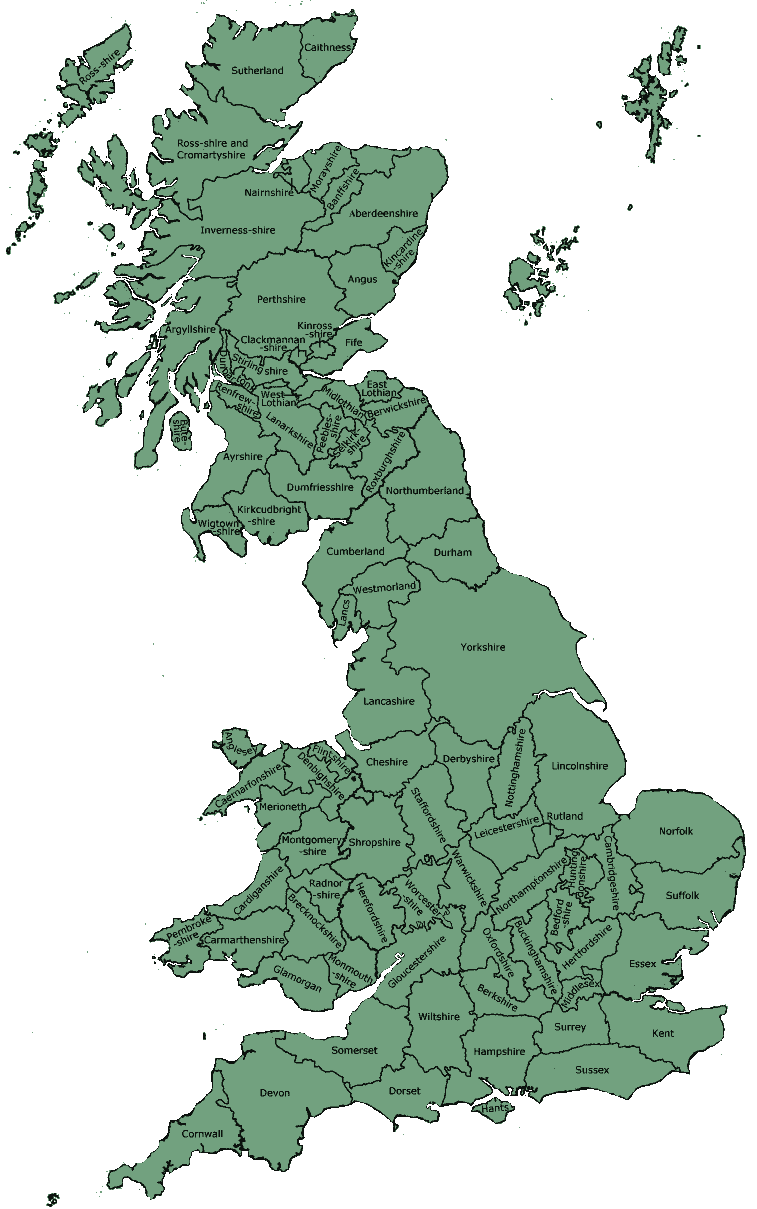 Cheddar Town
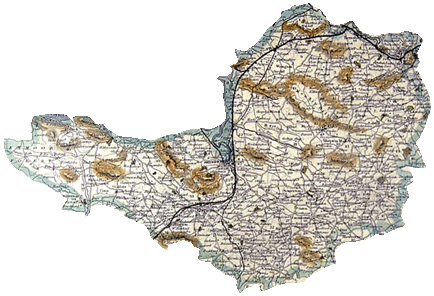 We farm and make our Cheddar in Wyke Champlower in Somerset, close to the true home of cheddar

(Our village was named ‘Wyke Champfleur’ meaning Wyke ‘fields of flowers’ by a French ‘visitor’ after the Norman invasion in the late 11 century.)
Wyke Champflower
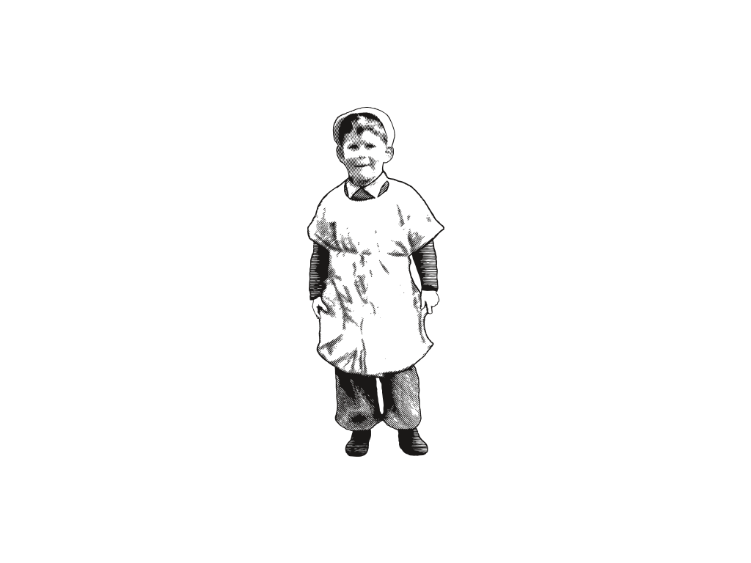 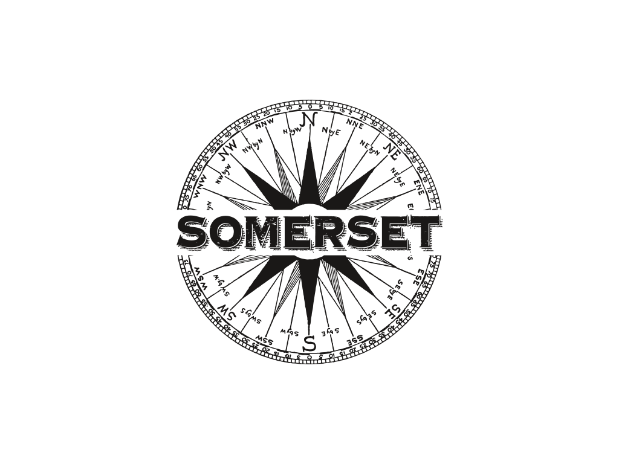 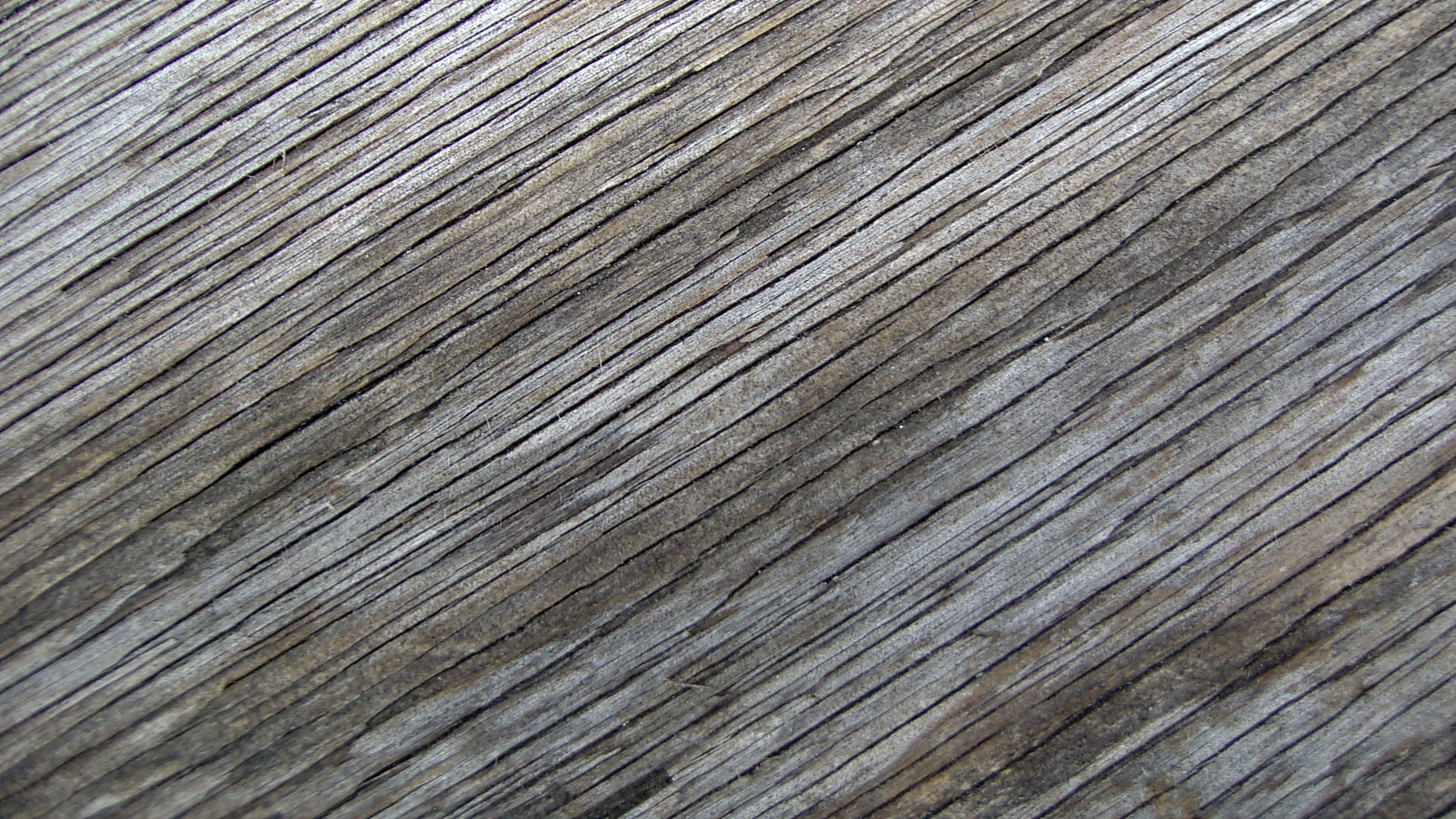 Our History
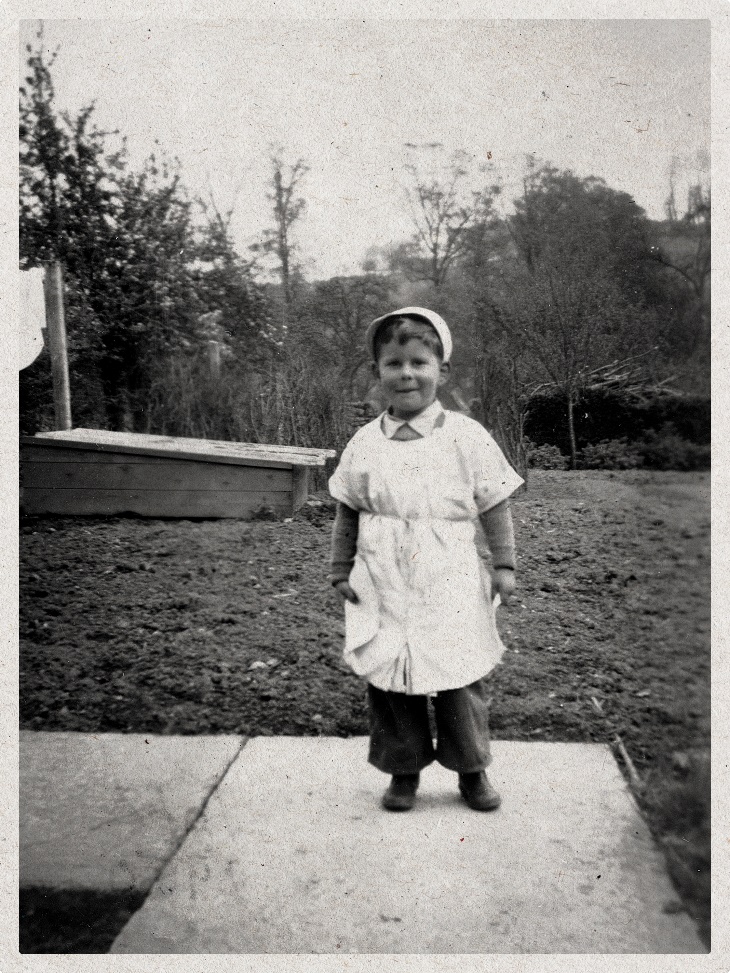 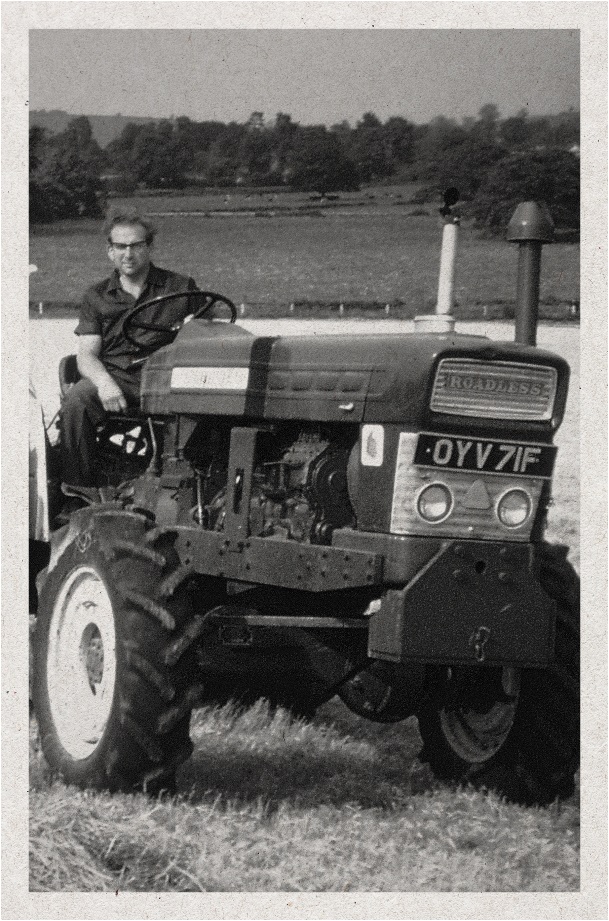 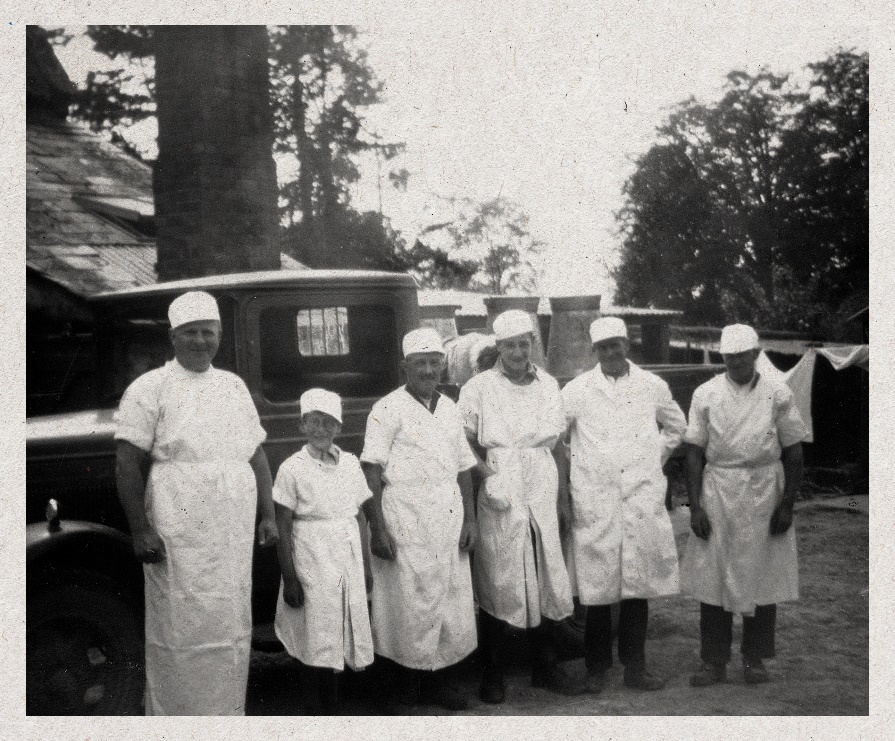 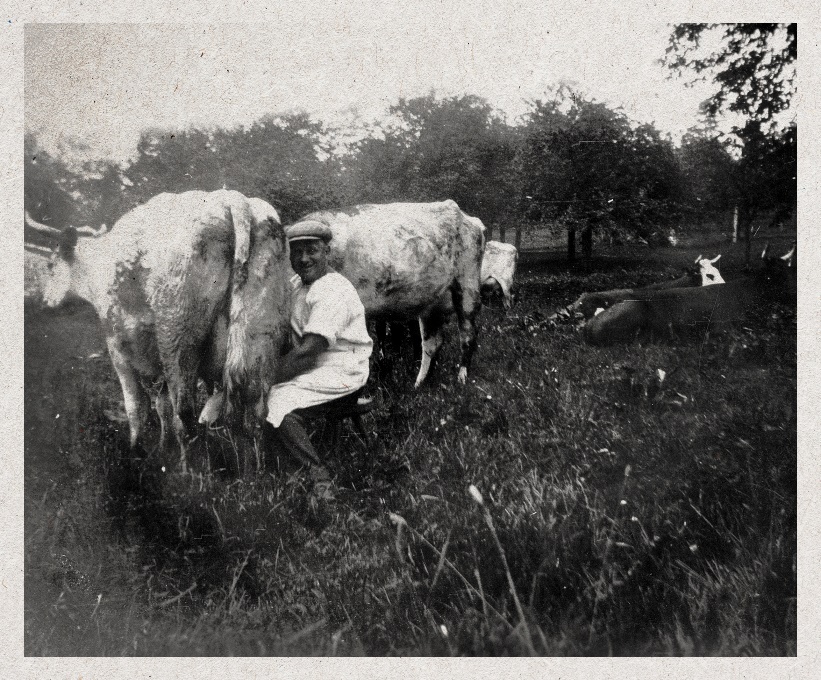 Uncle Jim mowing
Dad
The Milking Team
Grandfather Tom
Milking
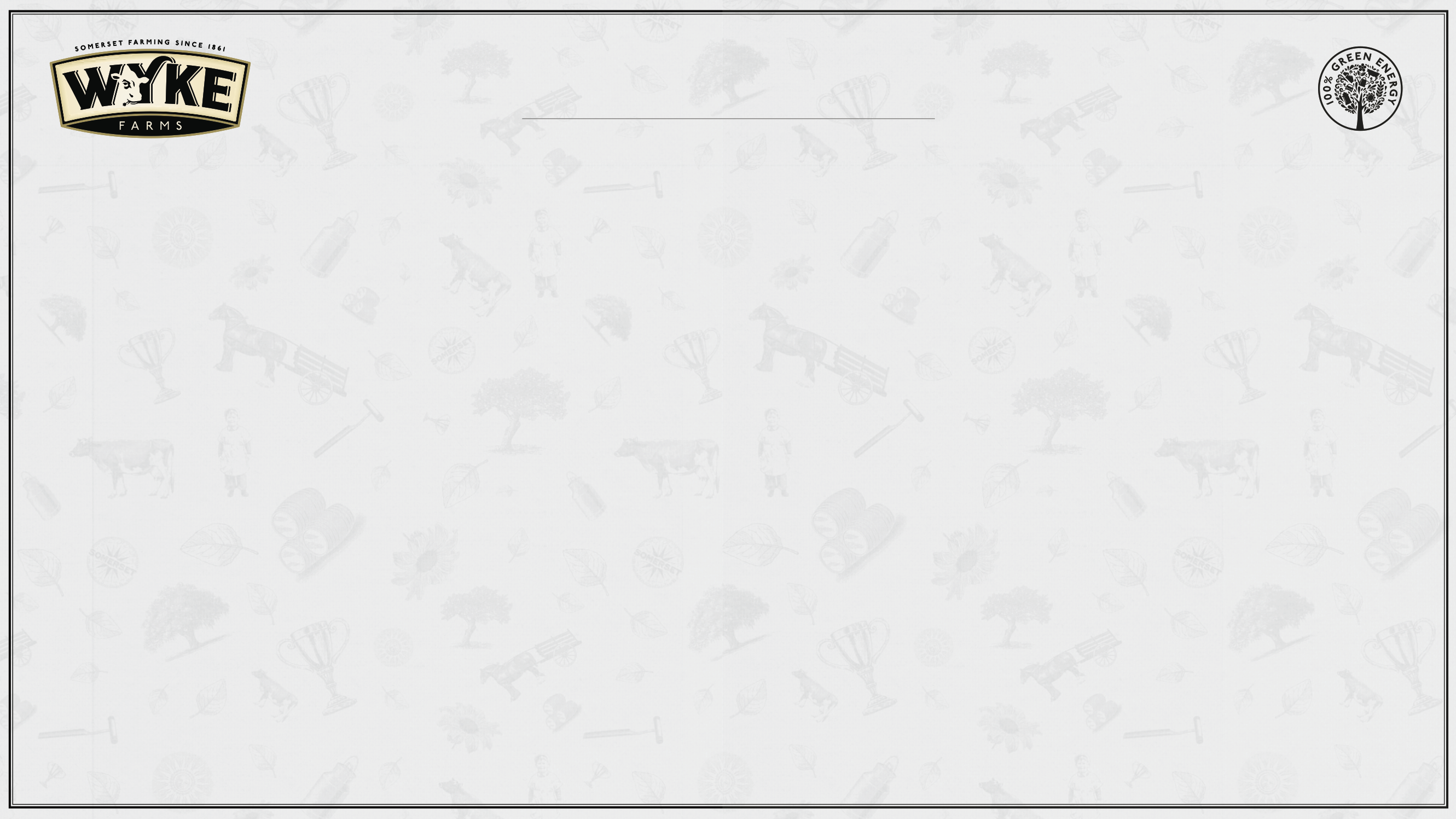 Facts About Wyke
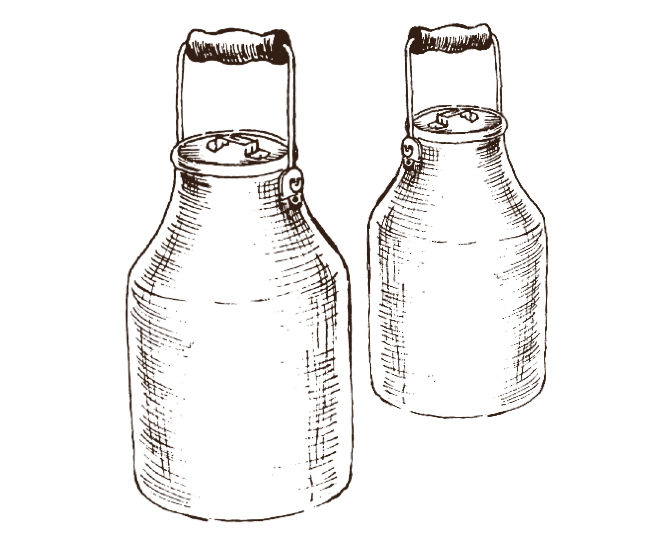 Wyke is an 150 year old family farmhouse cheese making business
Trading in UK retailers and 160 countries inc. Carrefour, France
Leading the field in Green and Sustainable branding
Family farm 1500 acres and have 1000 milking cows in Somerset
51k fans on Facebook
Sourcing milk from 110 local farm assured farms within a 35 miles radius of the dairy
25k followers on Twitter
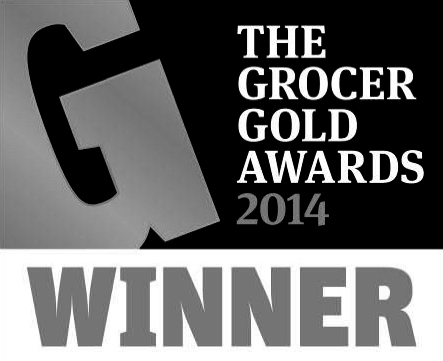 Food Manufacturing Awards ‘Dairy Company of the Year 2013’
Wyke process up to 300 million litres milk per annum
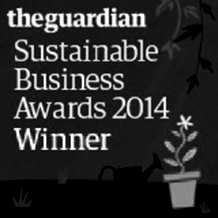 Guardian Sustainable Business of the Year 2014 & 2015
Wyke is 5% of the UK cheddar market with a 25% penetration of UK households
Grocer Sustainable Supplier of the Year 2014
Largest organic milk processor in UK due to cheese, butter and skimmed milk concentrate contracts with OMSCO
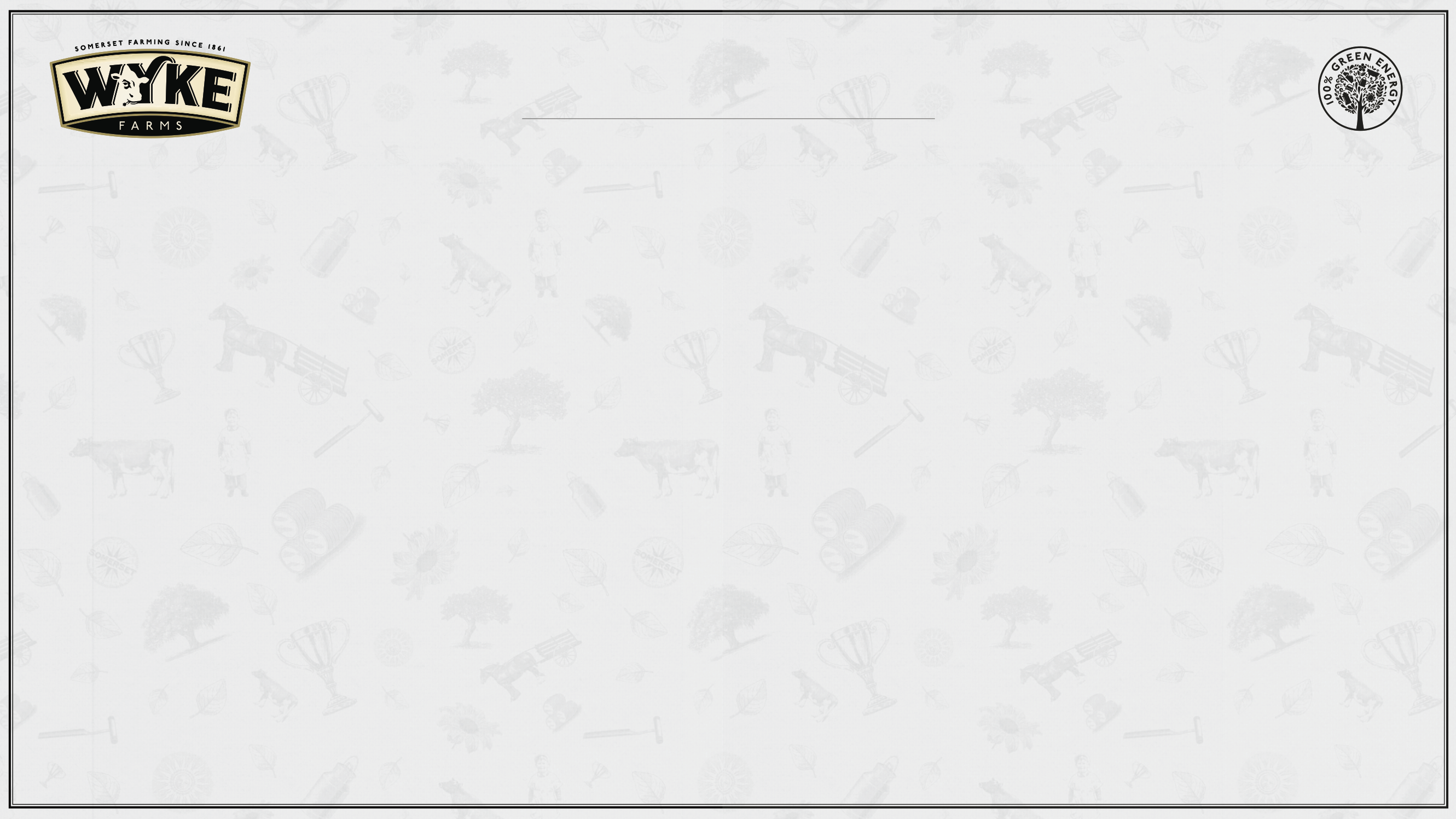 Export Variants
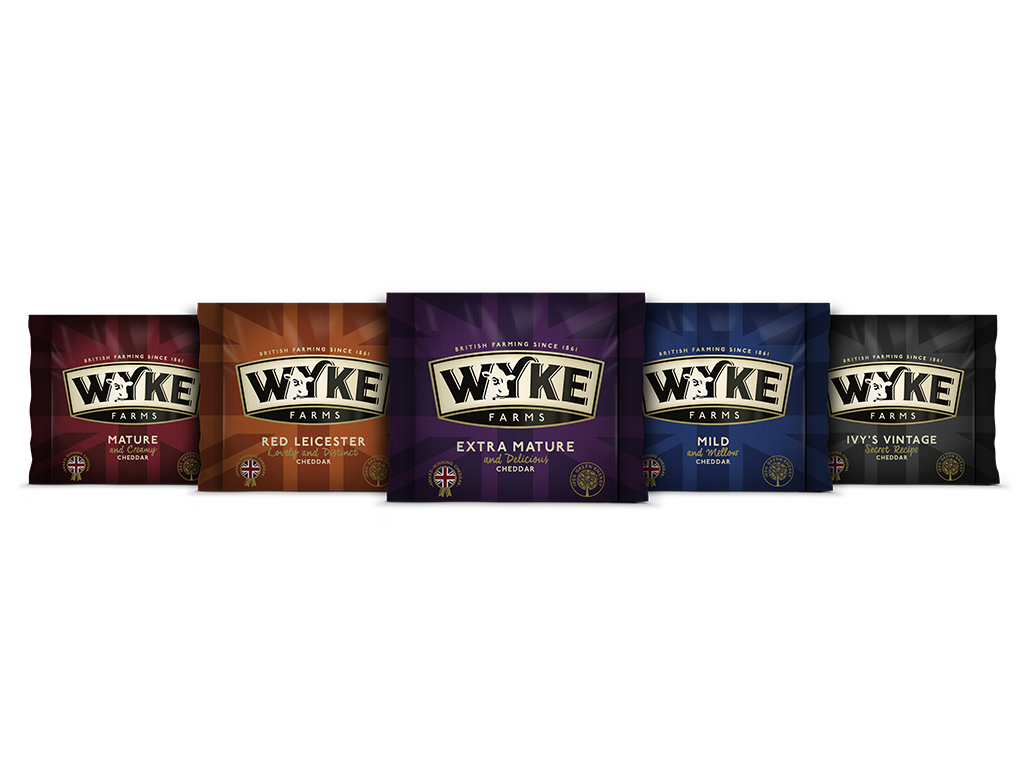 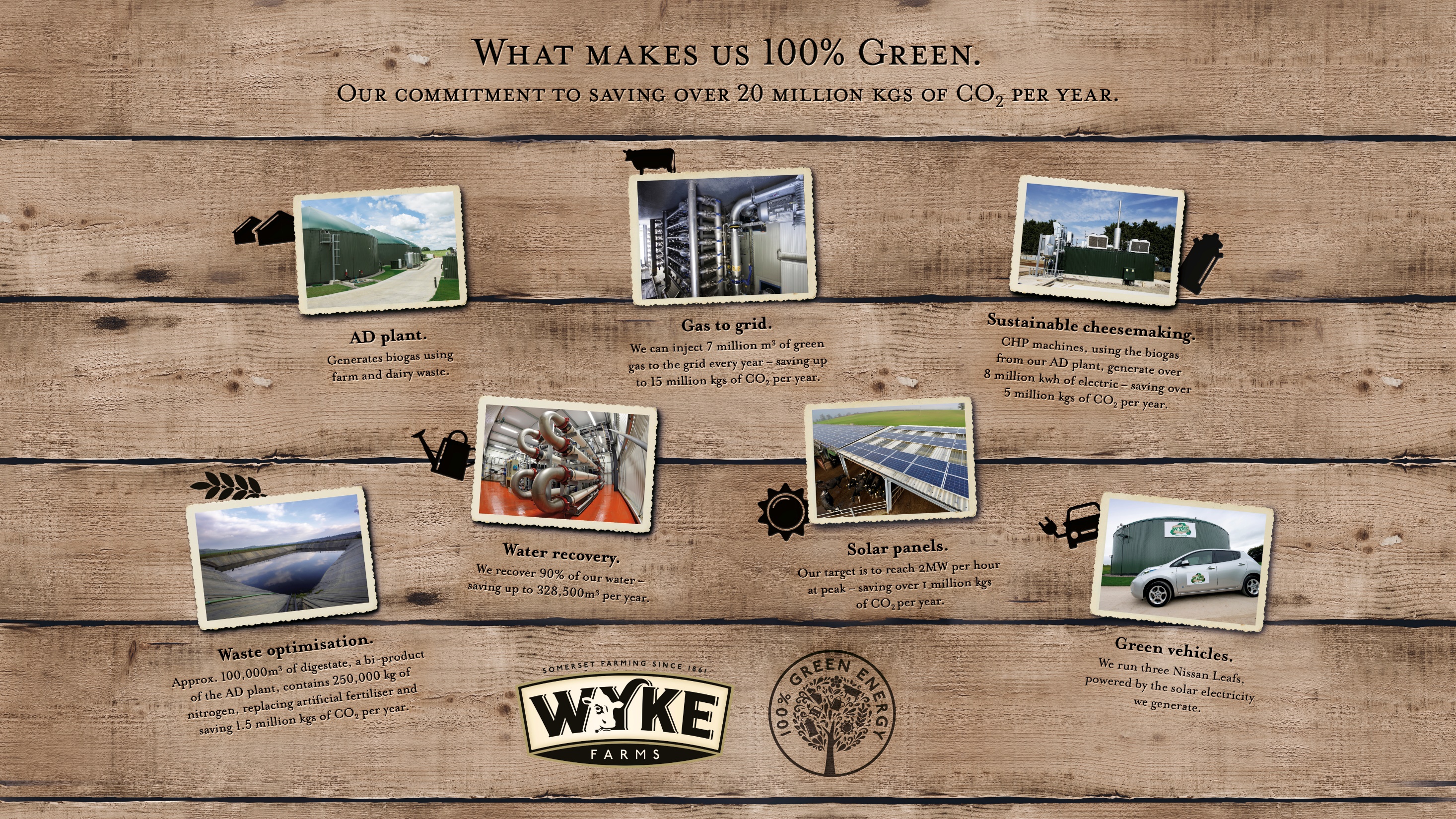 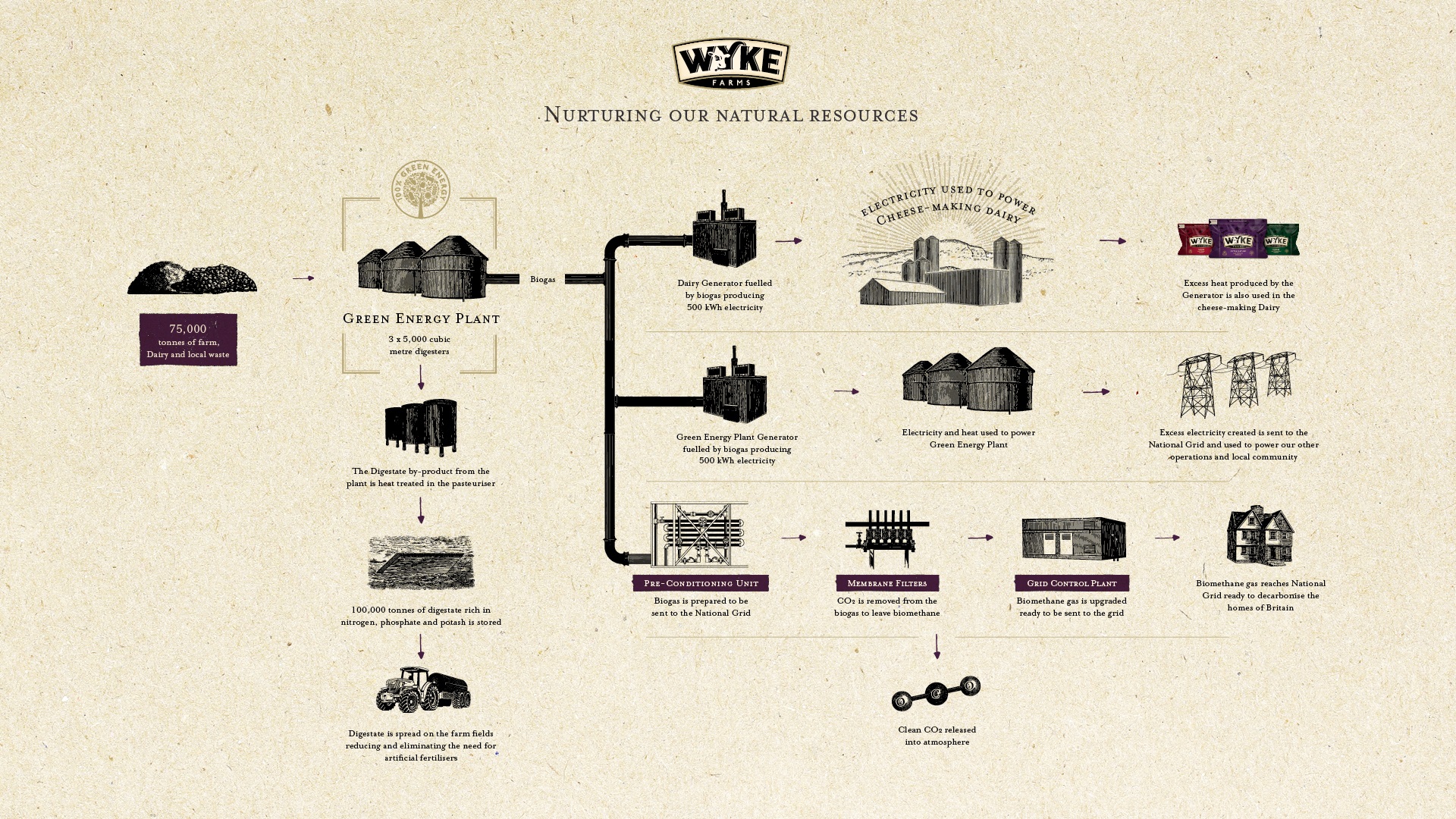 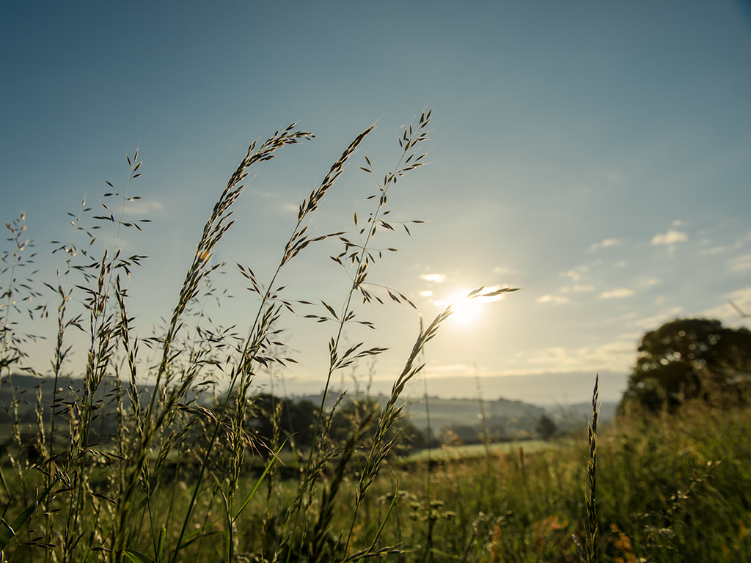 ‘We respect the land, we respect the animals and we respect the environment. The natural way is the only way to make great Cheddar’

‘If you look after nature; then nature will look after you.’

Roger Clothier c.1980
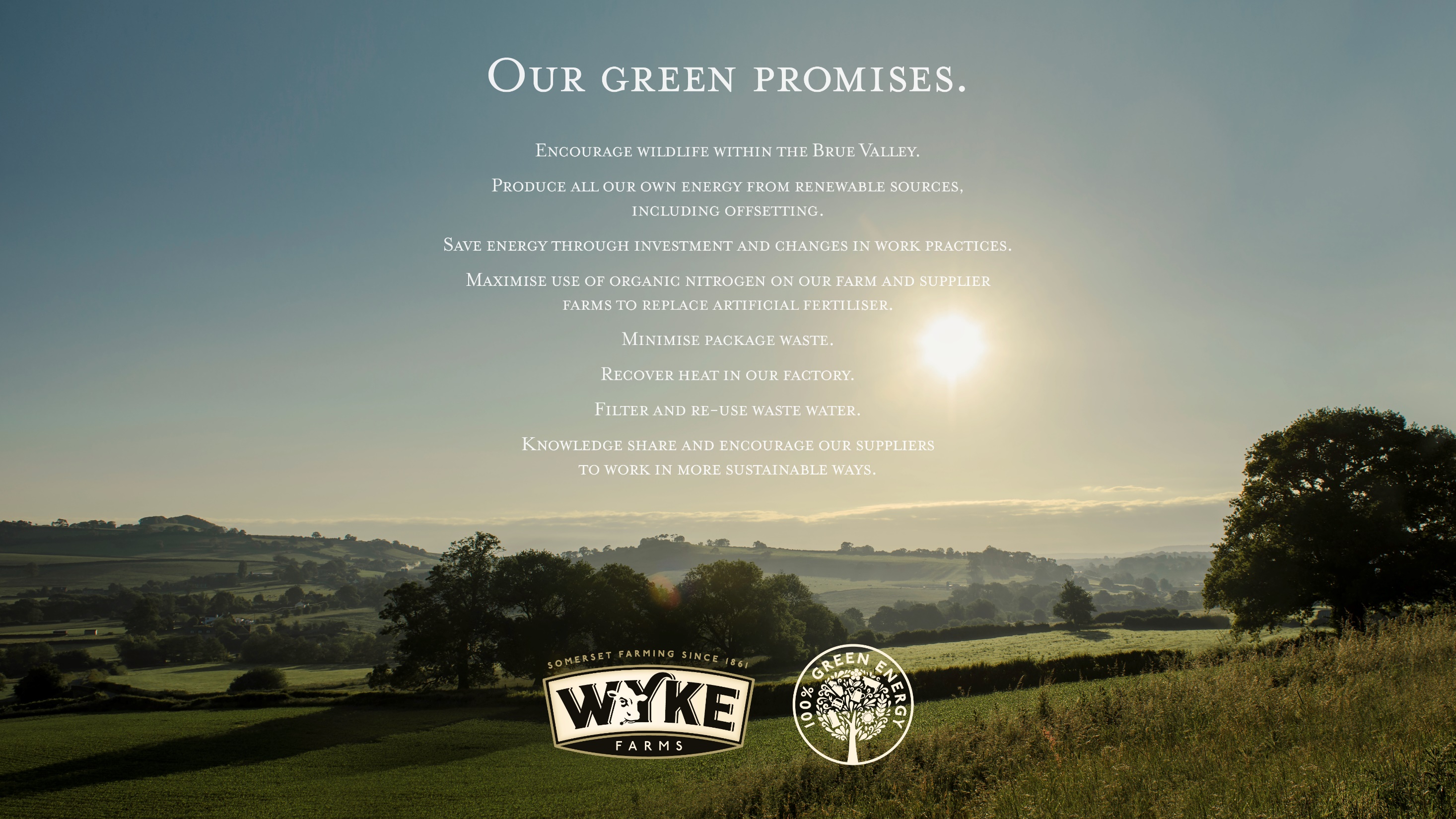 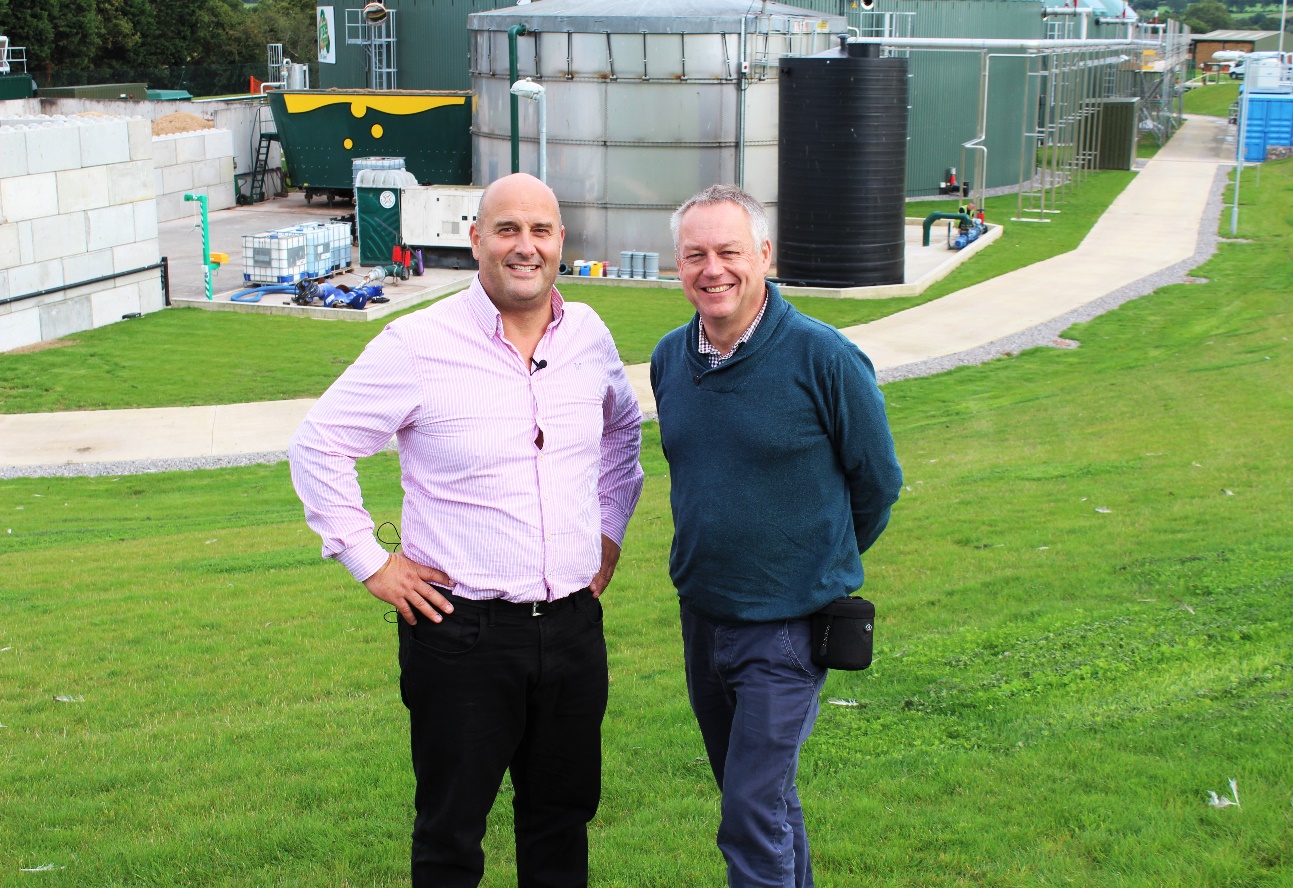 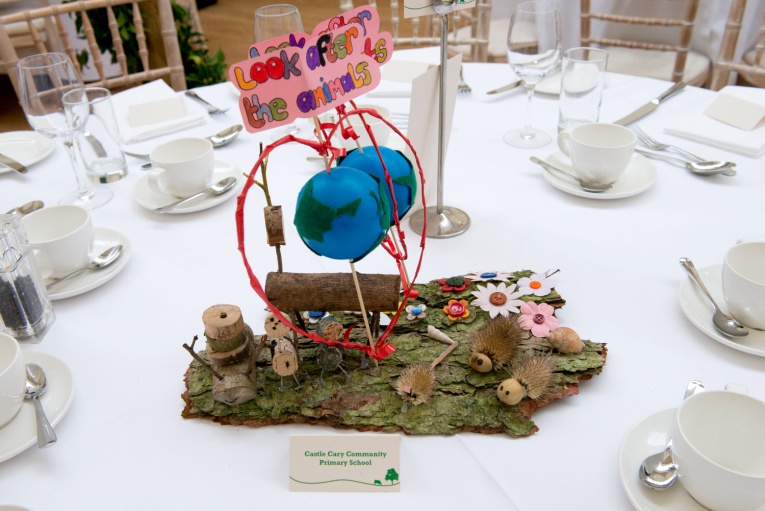 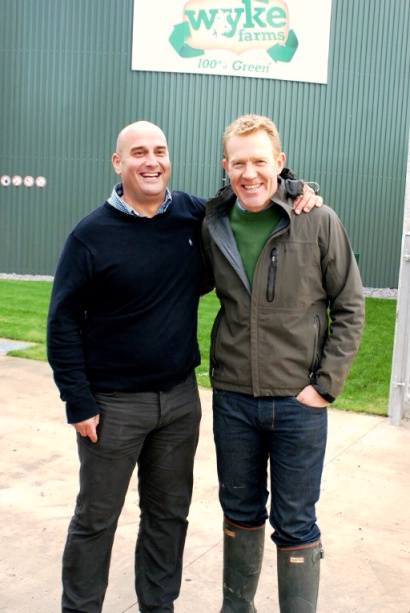 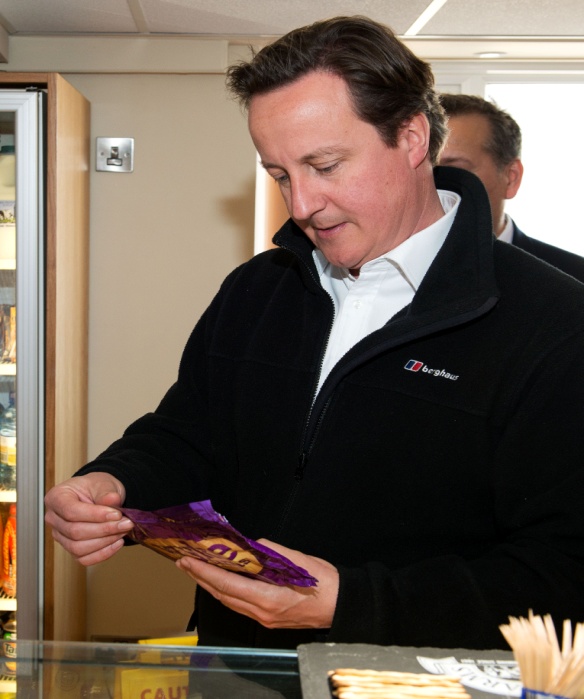 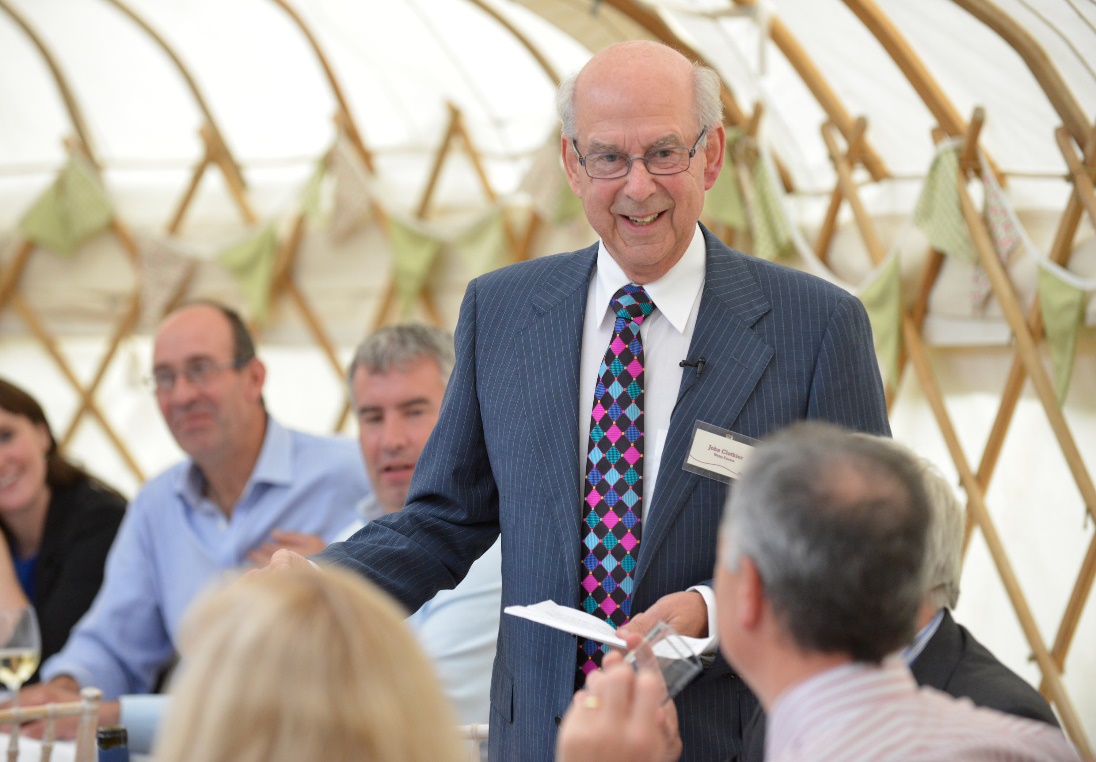 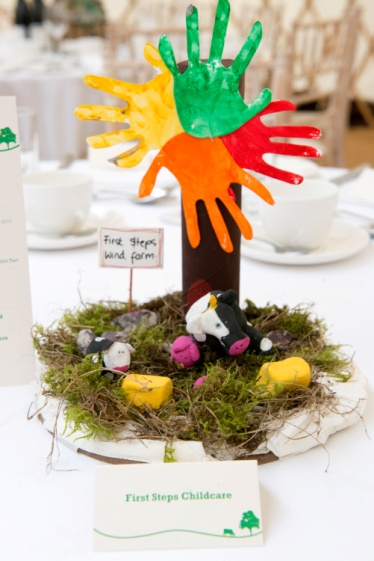 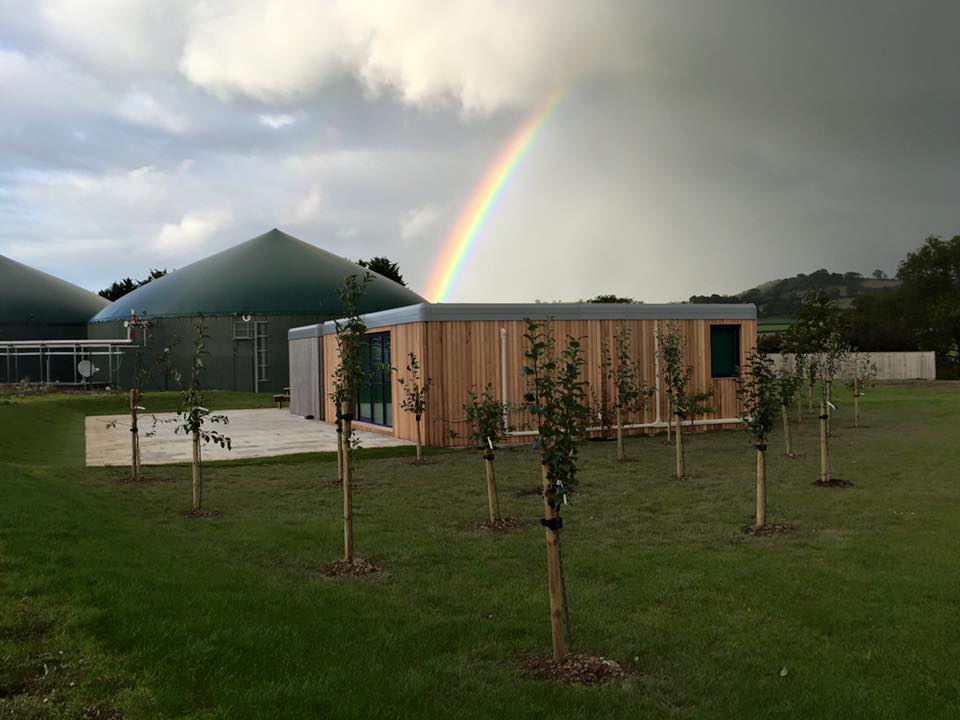 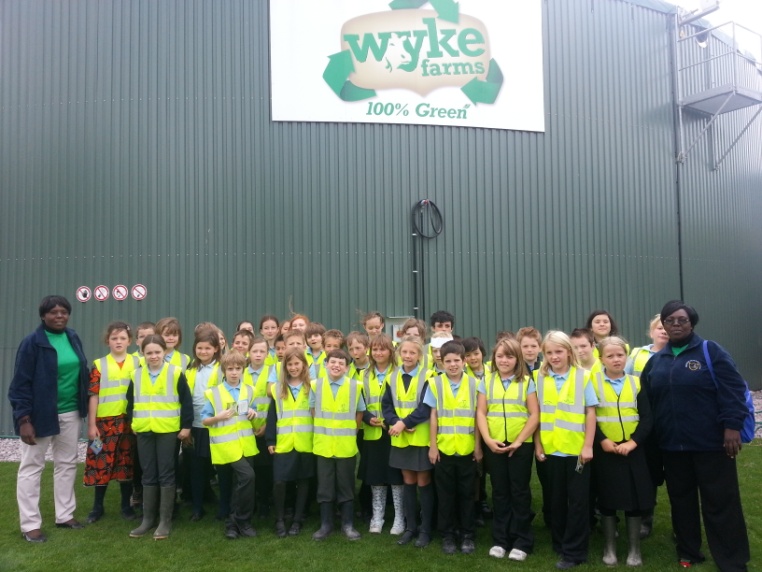 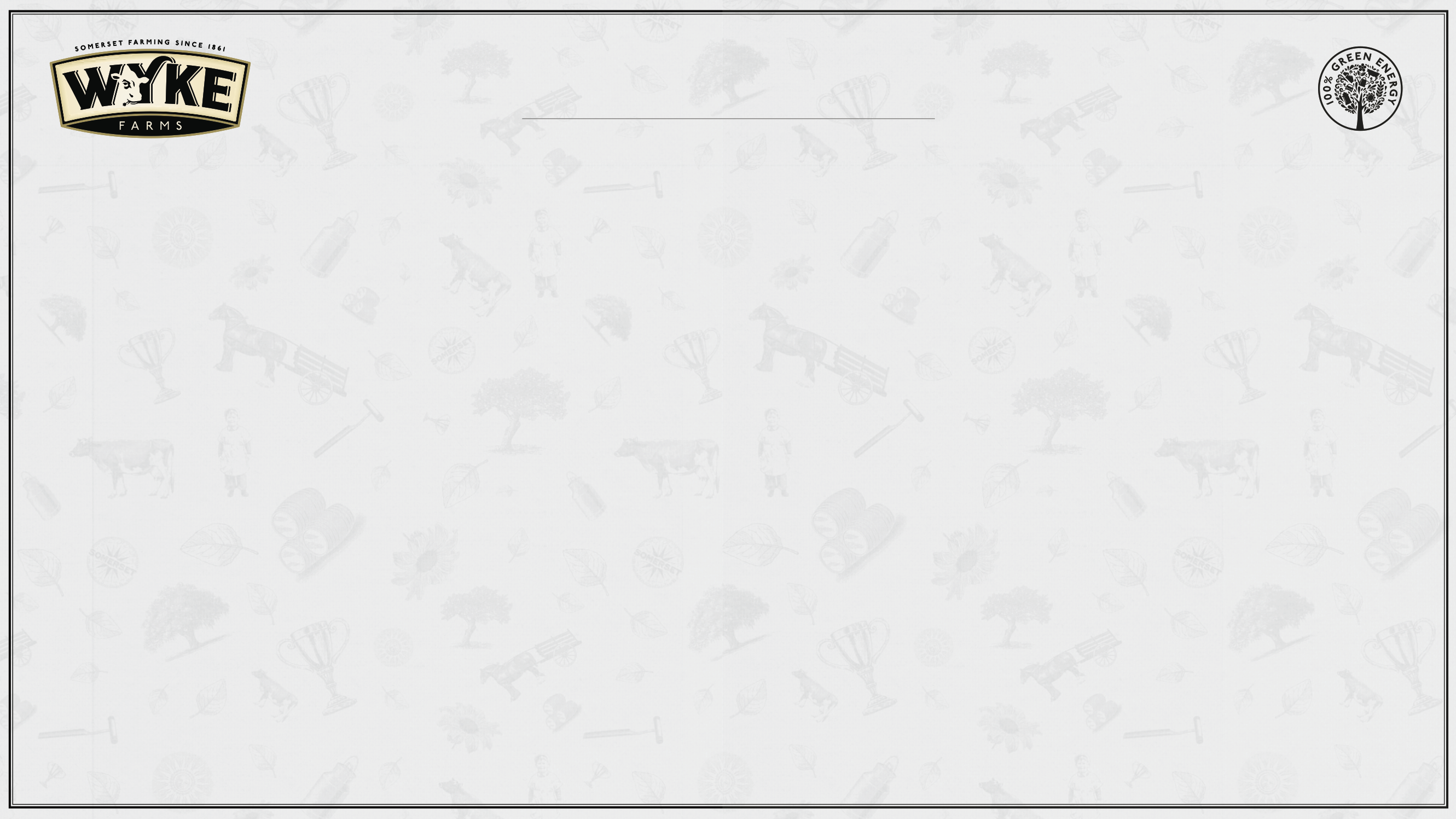 SUMMARY
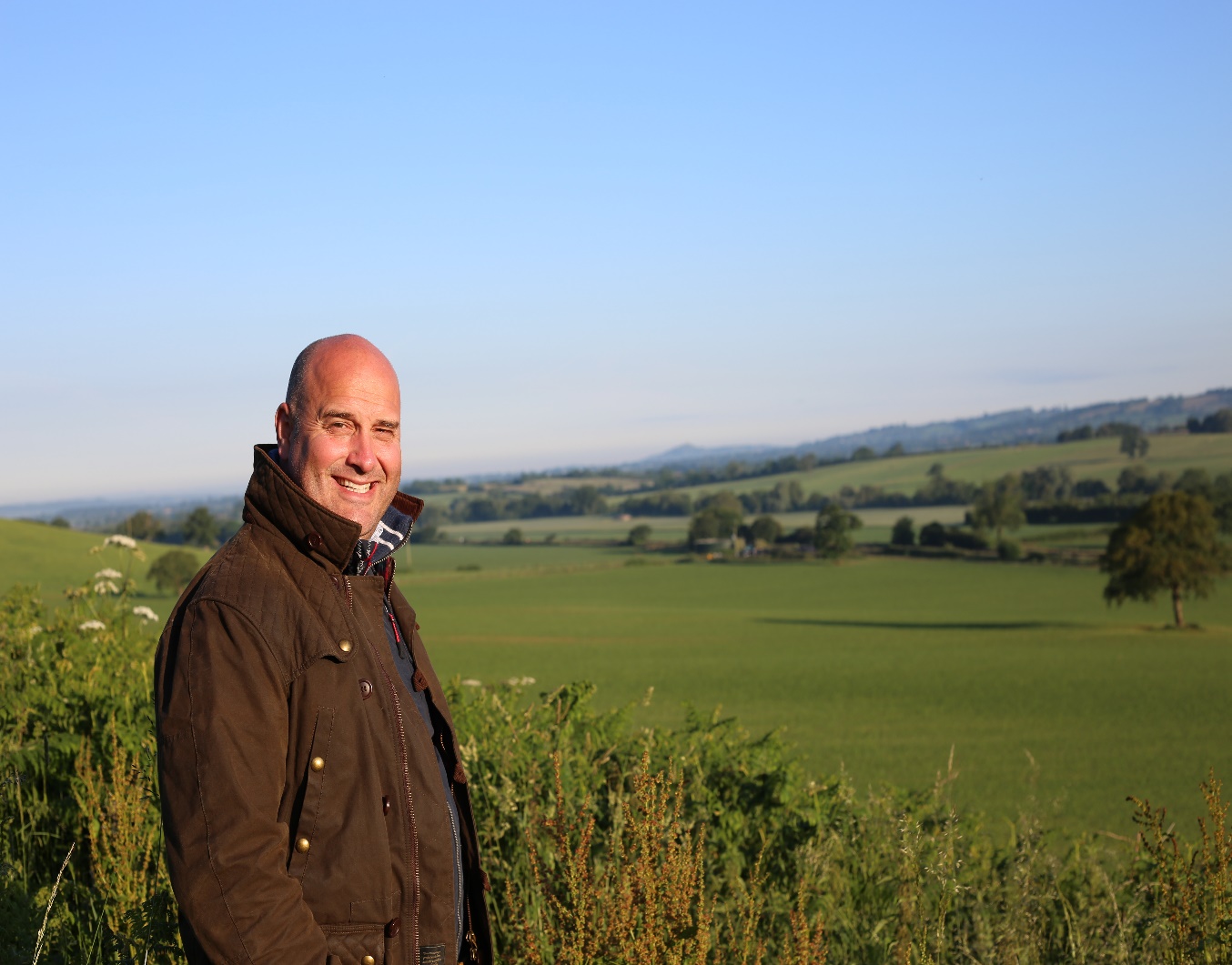 Quality products produced on our Somerset farm

History of Wyke is a unique family brand story

Best selling cheddar brand in France and selling in 150 countries around the world

Experienced professional team

Committed to operating our business in a sustainable way

Wyke is the first national food brand to be 100% self sufficient in Green energy

We are efficient, well invested, diversified and ‘Fit for the Future’
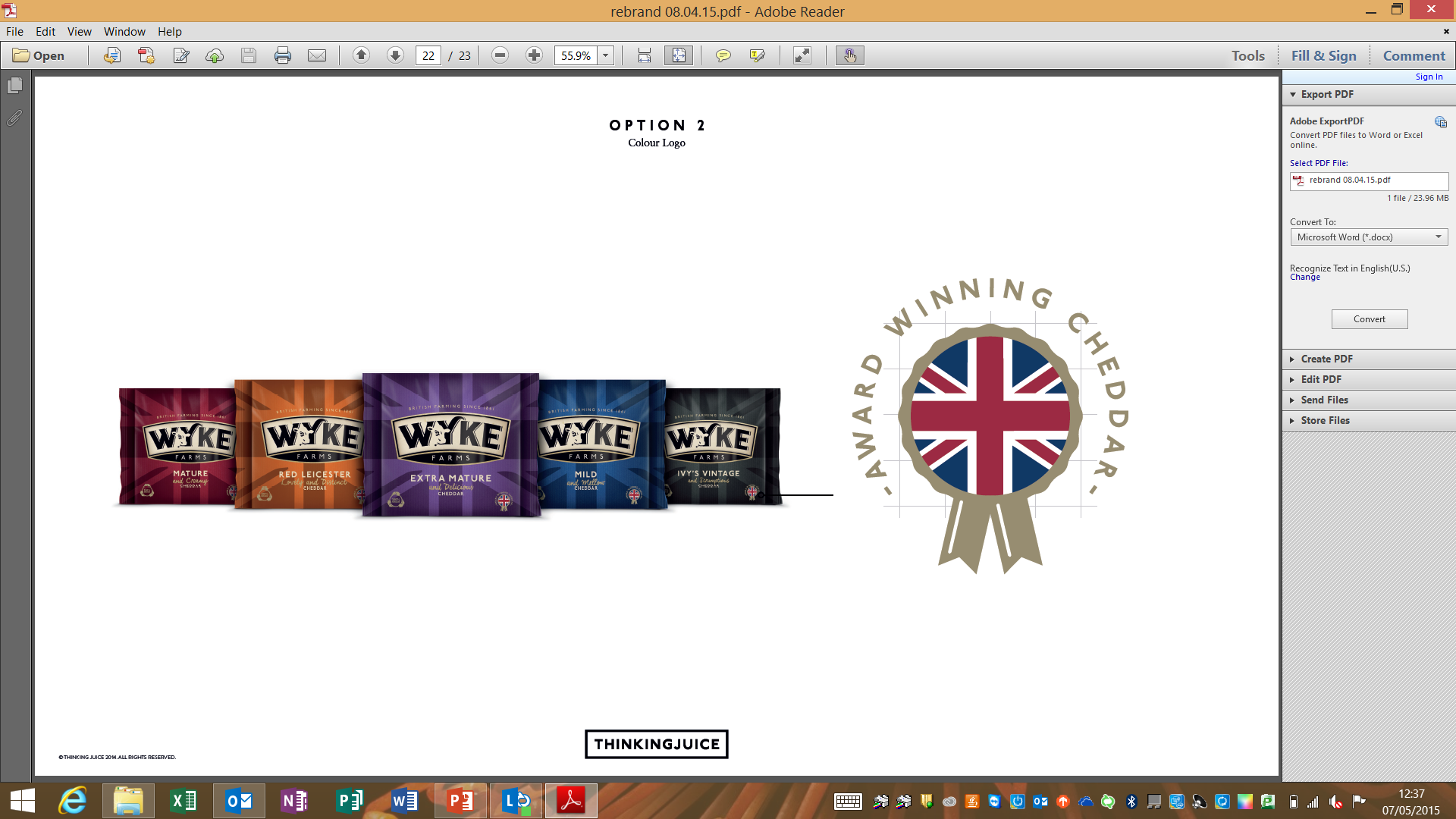 ‘’It’s something that our ancestors would be proud of as well as our children”